図１
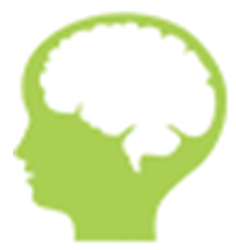 図２
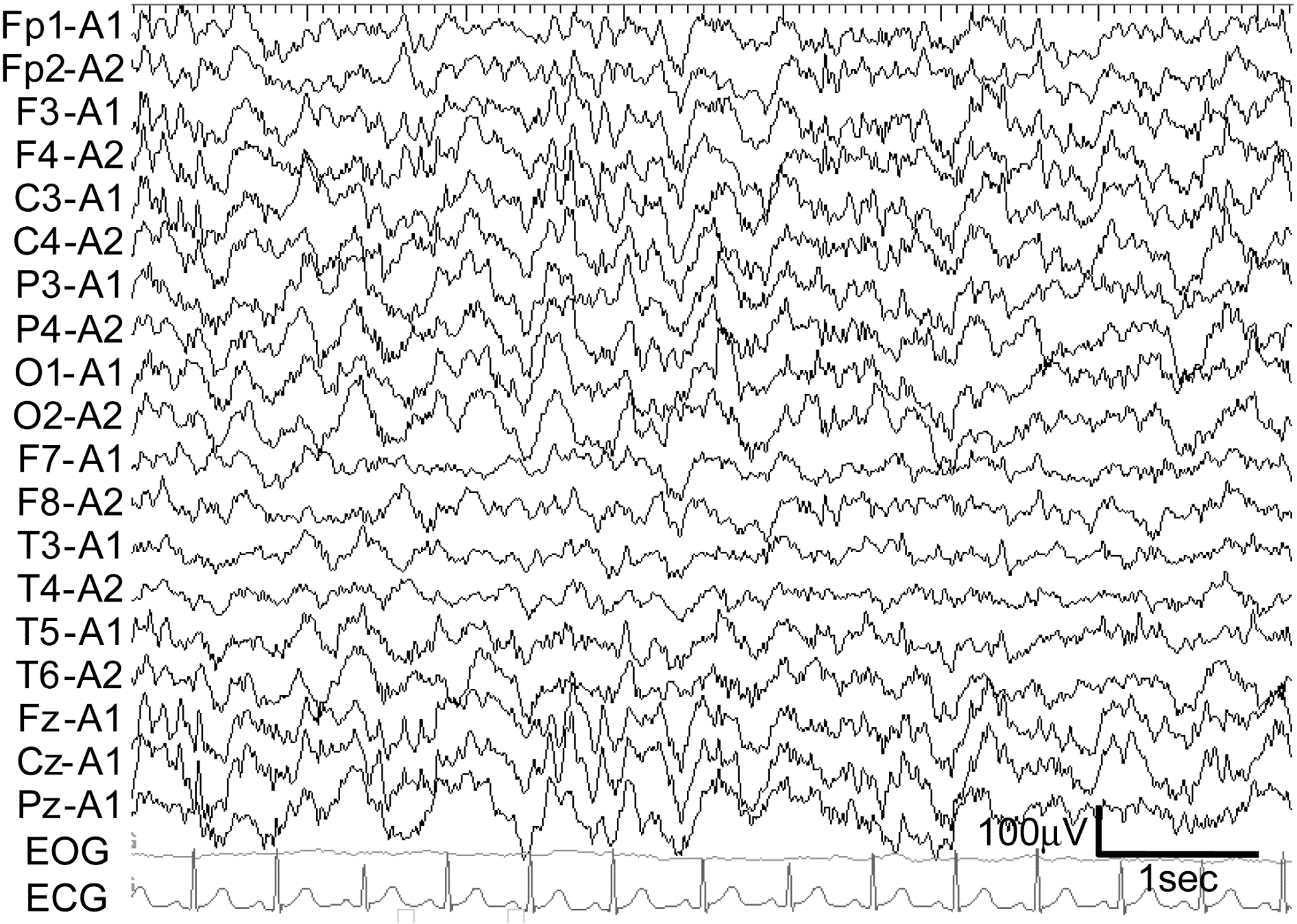 [Speaker Notes: 46-2　遺伝学的検査シリーズ；有熱時にけいれん重積のエピソードがある3歳児より]